О  взаимодействии бюджетного учреждения 
Ханты-Мансийского автономного округа – Югры «Нефтеюганский районный комплексный центр 
социального обслуживания населения» 
со структурами системы профилактики 
безнадзорности и правонарушений несовершеннолетних при сопровождении замещающих семей
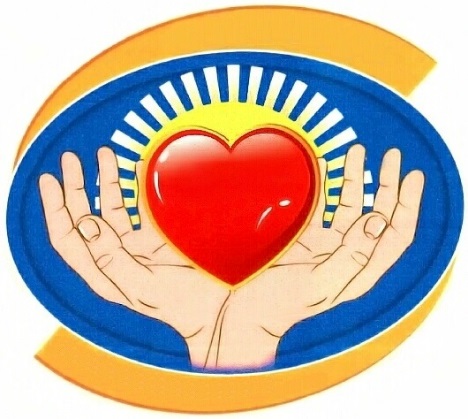 Участники межведомственного взаимодействия
-   Муниципальная комиссия по делам несовершеннолетних и защите их прав Нефтеюганского района,           муниципальная комиссия по делам несовершеннолетних и защите их прав в городском поселении Пойковский, муниципальная комиссия по делам несовершеннолетних и защите их прав в сельском поселении Салым;  -   Отдел по опеке и попечительству администрации Нефтеюганского района; -   Департамент образования и молодежной политики и образовательные организации Нефтеюганского  района; -   Бюджетное учреждение Ханты-Мансийского автономного округа-Югры «Нефтеюганская районная больница»; -   Отдел Министерства внутренних дел Российской Федерации по Нефтеюганскому району; -   Казенное учреждение Ханты-Мансийского автономного округа – Югры «Нефтеюганский центр занятости населения»; -   Департамент Культуры и спорта Нефтеюганского района; -   другие органы и учреждения, общественные объединения, осуществляющие меры по профилактике безнадзорности и правонарушений несовершеннолетних.
Приказ Департамента социального развития – Югры от 21.08.2018 №780-р "Об организации проведения ежегодного тестирования несовершеннолетних"
Бюджетное учреждение Ханты-Мансийского автономного округа - Югры 
«Нефтеюганский районный комплексный центр социального обслуживания населения»

проводит ежегодное тестирование подопечных несовершеннолетних Нефтеюганского района 
      с 1 февраля по 1 декабря;
обеспечивает социальное обслуживание и (или) социальное сопровождение замещающей семьи при выявлении у несовершеннолетнего подопечного низкого уровня комфортности проживания в замещающей семье и (или) наличия признаков насилия (жестокого обращения) и (или) суицидального поведения;
при выявлении психотравмирующих факторов (признаков насилия, жестокого обращения, суицидального поведения) в течение 1 рабочего дня при получении указанных результатов, информацию направляет в отдел по опеке и попечительству администрации Нефтеюганского района;
при выявлении несовершеннолетних подопечных с низким уровнем комфортности проживания в замещающей семье информацию направляет в течение 5 рабочих дней с даты проведения тестирования с приложением плана работы с замещающей семьей.
Отдел по опеке и попечительству администрации Нефтеюганского района
осуществляет контроль за прохождением несовершеннолетними подопечными тестирования и анкетирования замещающими родителями;
ежеквартально проводит сверку численности несовершеннолетних подопечных, подлежащих тестированию и прошедших тестирование с бюджетым учреждением ХМАО – Югры «Нефтеюганский районный комплексный центр социального обслуживания населения»; 
при наличии низкого уровня комфортности проживания в семье у подопечного несовершеннолетнего назначает куратора по работе с замещающей семьей из числа специалистов отдела по опеке и попечительству; инициирует организацию социального сопровождения замещающей семьи; 
при поступлении информации о выявлении у подопечного по результатам тестирования признаков насилия (жестокого обращения) и (или) признаков суицидального поведения обеспечивает: 
      - незамедлительное направление информации в органы внутренних дел в соответствии с подпунктом 5   пункта 2 статьи 9 Федерального закона от 24.06.1999 №120-ФЗ "Об основах системы профилактики безнадзорности и правонарушений несовершеннолетних" (далее - закон №120-ФЗ);
      - проведение внеплановой проверки условий жизни несовершеннолетнего подопечного с участием психолога бюджетного учреждения ХМАО – Югры «Нефтеюганский районный комплексный центр социального обслуживания населения», представителя территориального отдела внутренних дел.
при подтверждении факта жестокого обращения с несовершеннолетним подопечным:
      - принимает меры по защите прав и законных интересов несовершеннолетнего подопечного в соответствии с установленными полномочиями;
      - направляет в Депсоцразвития Югры уведомление;
      - информирует об указанном факте муниципальную комиссию по делам несовершеннолетних и защите их прав, орган прокуратуры в соответствии с подпунктами 1,2 пункта 2 статьи 9 закона №120-ФЗ.
Статистические данные по итогам тестирования несовершеннолетних подопечных, прошедших тестирование на комфортность их проживания в семьях опекунов, попечителей, приемных родителей и выявление психотравмирующих факторов (признаков жестокого обращения и суицидального риска)
Статистические данные о сопровождении семей усыновителей, опекунов, попечителей, приемных родителей
Фотогалерея
Отдел ГИБДД Отделения МВД Нефтеюганского района
Департамент образования и молодежной политики Нефтеюганского района
Департамент Культуры и Спорта Нефтеюганского района
«Мама, папа, я – спортивная семья»
Открытое первенство г.п. Пойковский по настольному теннису
Пойковская межпоселенческая библиотека «Радость»
Выставка картин, в рамках образовательно-просветительского проекта  «Место встречи с искусством», в музейном центре г.Сургута
Отдел по опеке и попечительству администрации Нефтеюганского района
Семинары-практикумы для замещающих семей, совместно с отделом по опеке и попечительству
Департамент здравоохранения
Православные и мусульманские религиозные организации
Мероприятие «Я и моя семья»
Показатели эффективности межведомственного взаимодействия при сопровождении замещающих семей
Спасибо за внимание!